Krizová intervence
(ve zkratce)
Krize – 5 min
Co je podle vás krize? Kdy přichází? Jak jí poznáme? 
(proberte ve dvojicích)
Ztráta x volba x změna
Čas na pohádku
Řecké drama: 
1. expozice – uvedení do děje (vytváří nezbytné předpoklady k porozumění ději)
2. kolize – zařazení dramatického prvku (rozpor nebo konflikt), který vyvolává dramatické napětí a potřebu jej vyřešit
3. krize – vyvrcholení dramatu
4. peripetie – obrat a možnosti řešení
5. katastrofa – rozuzlení a očista (katarze)
Úkol:
Najít co nejvíce krizí a krizových situací, které v průběhu pohádky prožívá a řeší Karkulka (10 min) 

Najít krizové situace, které řeší ostatní postavy v pohádce: (10 min)
Maminka Karkulky 
Vlk 
Babička Karkulky 
Myslivec
Minikazuistika 1
Žena, 23 let, pracujeme na panických atakách cca měsíc, přichází na sezení, je bledá, jakoby schoulená. Hned sama říká, že domácí úkol neudělala, protože měla jiné starosti. Ptám se jaká, odpovídá, že jí umřel bratr – udusil se protože mu špatně fungovala stará karma. Klientka má pocit, že nic necítí. Jen se hrozně bojí, že nezvládne pohřeb příští týden a bude tam přede všemi  brečet. 
Muž, 54 let přichází kvůli rozvodu – manželka se chce rozvést s ním, našla si někoho jiného. On to nechápe, považuje to za zradu. Pláče. Hrozně to bolí. Přemýšlí, jak by mohl manželce ublížit.
Minikazuistika 2
Dívka, 16 let, léčí se se sociální fóbií, konec minulého školního roku – po lockdownu, kdy půl roku nechodila do školy. Potkáváme se na lavičce před jejím domem (dál nedojde), je zamlklá, skoro nemluví, jen opakuje, že to nezvládne, že nemůže, že je hrozná. 

Žena, 28 let, přichází do terapie pro silné stavy úzkosti, půl roku se s přítelem snaží o miminko a ona pořád není těhotná. Neví, co s tím, má pocit, že se zblázní. Partnerovi prý začínají praskat nervy, pořád jí jen opakuje, ať se nenervuje a že to bude dobrý. Což ona racionálně ví, ale vůbec jí to nepomáhá.
Příprava konzultace ( bezpečný prostor)
Základní představení a orientace v problému
Očekávání a zakázka
Katastrofický scénář
Zkušenosti s podobnou situací v minulosti a způsoby zvládání
Psychodynamické souvislosti (subjektivita krize – vzorce chování)
Kontrakt s klientem a závěr rozhovoru
Doporučená literatura
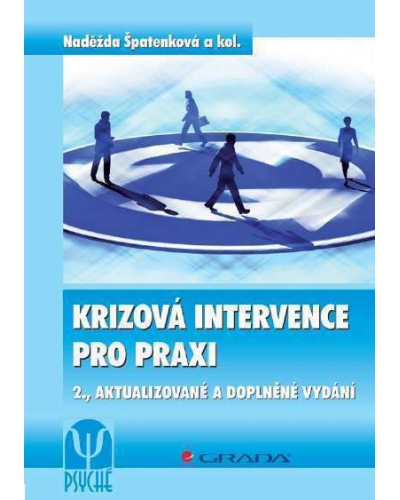 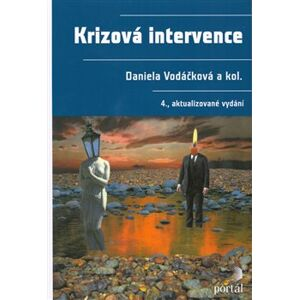